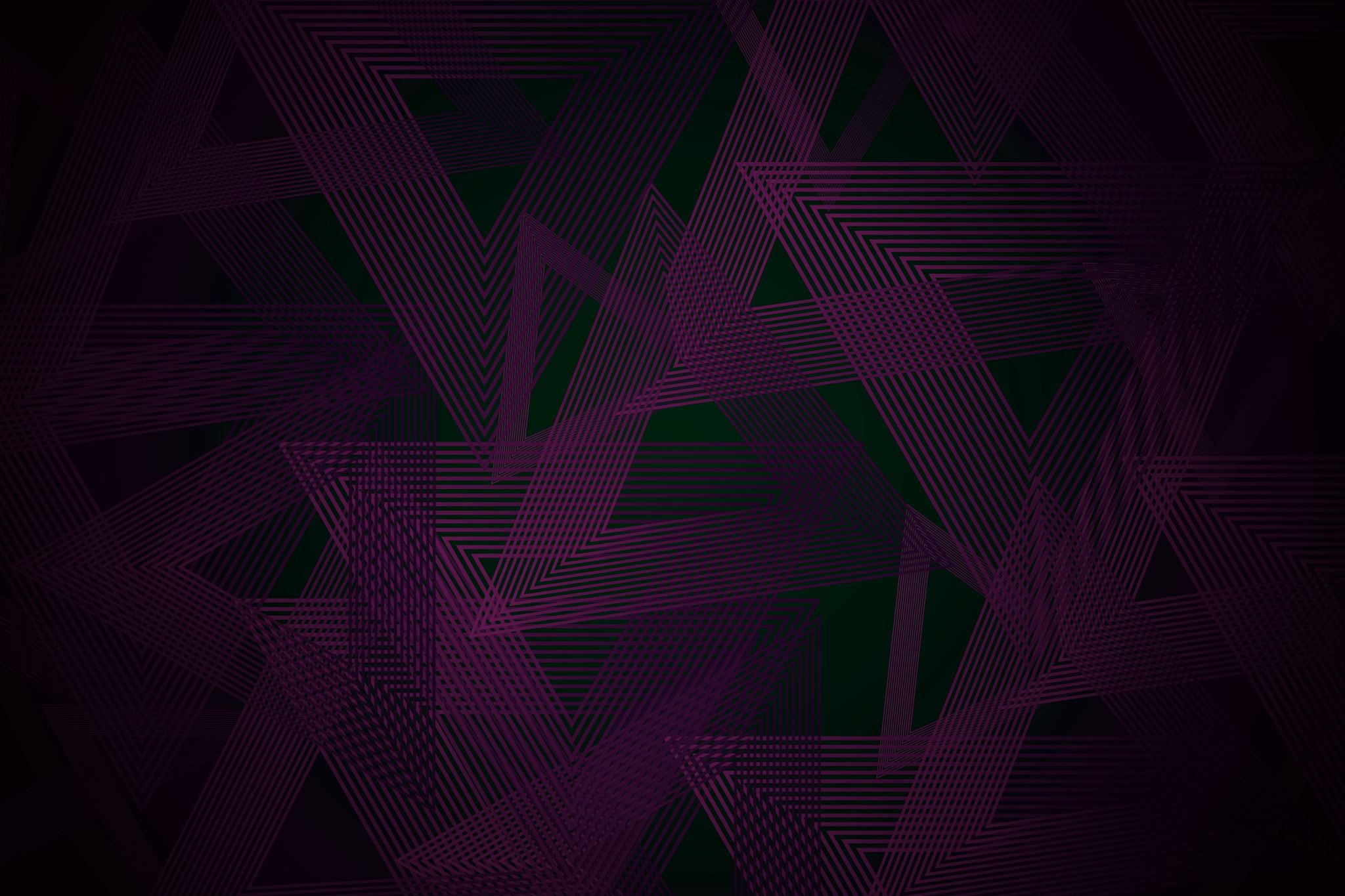 What Can Man Do for Me
1 Sam. 21; Psalm 56; Psalm 34
David’s Mistakes 1 Sam. 21
He lies…21:2
Disobeys God’s law…21:6 (see Matt. 12:4)
Trusts in the sword of Goliath…21:9
Seeks refuge in the Philistines…21:10
Fakes madness before the king…21:13
Psalm 56
Be gracious to me, O God, for man has trampled upon me;Fighting all day long he oppresses me.2 My foes have trampled upon me all day long,For they are many who fight proudly against me.3 When I am afraid,I will put my trust in You.4 In God, whose word I praise,In God I have put my trust;I shall not be afraid.What can mere man do to me?5 All day long they distort my words;All their thoughts are against me for evil.6 They attack, they lurk,They watch my steps,As they have waited to take my life.7 Because of wickedness, cast them forth,In anger put down the peoples, O God!
8 You have taken account of my wanderings;Put my tears in Your bottle.Are they not in Your book?9 Then my enemies will turn back in the day when I call;This I know, that God is for me.10 In God, whose word I praise,In the Lord, whose word I praise,11 In God I have put my trust, I shall not be afraid.What can man do to me?12 Your vows are binding upon me, O God;I will render thank offerings to You.13 For You have delivered my soul from death,Indeed my feet from stumbling,So that I may walk before GodIn the light of the living.
Psalm 56
Be gracious to me, O God, for man has trampled upon me;Fighting all day long he oppresses me.2 My foes have trampled upon me all day long,For they are many who fight proudly against me.3 When I am afraid,I will put my trust in You.4 In God, whose word I praise,In God I have put my trust;I shall not be afraid.What can mere man do to me?5 All day long they distort my words;All their thoughts are against me for evil.6 They attack, they lurk,They watch my steps,As they have waited to take my life.7 Because of wickedness, cast them forth,In anger put down the peoples, O God!
David’s Trials
8 You have taken account of my wanderings;Put my tears in Your bottle.Are they not in Your book?9 Then my enemies will turn back in the day when I call;This I know, that God is for me.10 In God, whose word I praise,In the Lord, whose word I praise,11 In God I have put my trust, I shall not be afraid.What can man do to me?12 Your vows are binding upon me, O God;I will render thank offerings to You.13 For You have delivered my soul from death,Indeed my feet from stumbling,So that I may walk before GodIn the light of the living.
Psalm 56
Be gracious to me, O God, for man has trampled upon me;Fighting all day long he oppresses me.2 My foes have trampled upon me all day long,For they are many who fight proudly against me.3 When I am afraid,I will put my trust in You.4 In God, whose word I praise,In God I have put my trust;I shall not be afraid.What can mere man do to me?5 All day long they distort my words;All their thoughts are against me for evil.6 They attack, they lurk,They watch my steps,As they have waited to take my life.7 Because of wickedness, cast them forth,In anger put down the peoples, O God!
God’s Goodness
8 You have taken account of my wanderings;Put my tears in Your bottle.Are they not in Your book?9 Then my enemies will turn back in the day when I call;This I know, that God is for me.10 In God, whose word I praise,In the Lord, whose word I praise,11 In God I have put my trust, I shall not be afraid.What can man do to me?12 Your vows are binding upon me, O God;I will render thank offerings to You.13 For You have delivered my soul from death,Indeed my feet from stumbling,So that I may walk before GodIn the light of the living.
Psalm 56
Be gracious to me, O God, for man has trampled upon me;Fighting all day long he oppresses me.2 My foes have trampled upon me all day long,For they are many who fight proudly against me.3 When I am afraid,I will put my trust in You.4 In God, whose word I praise,In God I have put my trust;I shall not be afraid.What can mere man do to me?5 All day long they distort my words;All their thoughts are against me for evil.6 They attack, they lurk,They watch my steps,As they have waited to take my life.7 Because of wickedness, cast them forth,In anger put down the peoples, O God!
David’s Declaration
8 You have taken account of my wanderings;Put my tears in Your bottle.Are they not in Your book?9 Then my enemies will turn back in the day when I call;This I know, that God is for me.10 In God, whose word I praise,In the Lord, whose word I praise,11 In God I have put my trust, I shall not be afraid.What can man do to me?12 Your vows are binding upon me, O God;I will render thank offerings to You.13 For You have delivered my soul from death,Indeed my feet from stumbling,So that I may walk before GodIn the light of the living.
Man’s Trials
Psalm 34
6 This poor man cried, and the Lord heard himAnd saved him out of all his troubles.
17 The righteous cry, and the Lord hearsAnd delivers them out of all their troubles.18 The Lord is near to the brokenheartedAnd saves those who are crushed in spirit.
19 Many are the afflictions of the righteous,But the Lord delivers him out of them all.
Man’s Trials
God’s Goodness
Psalm 34
6 This poor man cried, and the Lord heard himAnd saved him out of all his troubles.
17 The righteous cry, and the Lord hearsAnd delivers them out of all their troubles.18 The Lord is near to the brokenheartedAnd saves those who are crushed in spirit.
19 Many are the afflictions of the righteous,But the Lord delivers him out of them all.
God’s Goodness
Psalm 34
4 I sought the Lord, and He answered me,And delivered me from all my fears.5 They looked to Him and were radiant,And their faces will never be ashamed.6 This poor man cried, and the Lord heard himAnd saved him out of all his troubles.7 The angel of the Lord encamps around those who fear Him,And rescues them.
8 O taste and see that the Lord is good;How blessed is the man who takes refuge in Him!9 O fear the Lord, you His saints;For to those who fear Him there is no want.10 The young lions do lack and suffer hunger;But they who seek the Lord shall not be in want of any good thing.
15 The eyes of the Lord are toward the righteousAnd His ears are open to their cry.16 The face of the Lord is against evildoers,To cut off the memory of them from the earth.17 The righteous cry, and the Lord hearsAnd delivers them out of all their troubles.18 The Lord is near to the brokenheartedAnd saves those who are crushed in spirit.
19 Many are the afflictions of the righteous,But the Lord delivers him out of them all.20 He keeps all his bones,Not one of them is broken.…22 The Lord redeems the soul of His servants,And none of those who take refuge in Him will be condemned.
Man’s Declaration
Psalm 34
I will bless the Lord at all times;His praise shall continually be in my mouth.2 My soul will make its boast in the Lord;The humble will hear it and rejoice.3 O magnify the Lord with me,And let us exalt His name together.
Psalm 34
11 Come, you children, listen to me;I will teach you the fear of the Lord.12 Who is the man who desires lifeAnd loves length of days that he may see good?13 Keep your tongue from evilAnd your lips from speaking deceit.14 Depart from evil and do good;Seek peace and pursue it.
David’s Advice
Psalm 34
11 Come, you children, listen to me;I will teach you the fear of the Lord.12 Who is the man who desires lifeAnd loves length of days that he may see good?13 Keep your tongue from evilAnd your lips from speaking deceit.14 Depart from evil and do good;Seek peace and pursue it.
David’s Advice
Psalm 34
11 Come, you children, listen to me;I will teach you the fear of the Lord.12 Who is the man who desires lifeAnd loves length of days that he may see good?13 Keep your tongue from evilAnd your lips from speaking deceit.14 Depart from evil and do good;Seek peace and pursue it.
David’s Mistakes (1 Sam. 21)
He Lied
He disobeyed God’s Law
He trusted in the sword
He ran to the enemy
He faked madness
Psalm 34
11 Come, you children, listen to me;I will teach you the fear of the Lord.12 Who is the man who desires lifeAnd loves length of days that he may see good?13 Keep your tongue from evilAnd your lips from speaking deceit.14 Depart from evil and do good;Seek peace and pursue it.
David’s Mistakes (1 Sam. 21)
He Lied
He disobeyed God’s Law
He trusted in the sword
He ran to the enemy
He faked madness
Psalm 34
11 Come, you children, listen to me;I will teach you the fear of the Lord.12 Who is the man who desires lifeAnd loves length of days that he may see good?13 Keep your tongue from evilAnd your lips from speaking deceit.14 Depart from evil and do good;Seek peace and pursue it.
David’s Mistakes (1 Sam. 21)
He Lied
He disobeyed God’s Law
He trusted in the sword
He ran to the enemy
He faked madness
Psalm 34
11 Come, you children, listen to me;I will teach you the fear of the Lord.12 Who is the man who desires lifeAnd loves length of days that he may see good?13 Keep your tongue from evilAnd your lips from speaking deceit.14 Depart from evil and do good;Seek peace and pursue it.
David’s Mistakes (1 Sam. 21)
He Lied
He disobeyed God’s Law
He trusted in the sword
He ran to the enemy
He faked madness
Psalm 34
11 Come, you children, listen to me;I will teach you the fear of the Lord.12 Who is the man who desires lifeAnd loves length of days that he may see good?13 Keep your tongue from evilAnd your lips from speaking deceit.14 Depart from evil and do good;Seek peace and pursue it.
David’s Mistakes (1 Sam. 21)
He Lied
He disobeyed God’s Law
He trusted in the sword
He ran to the enemy
He faked madness
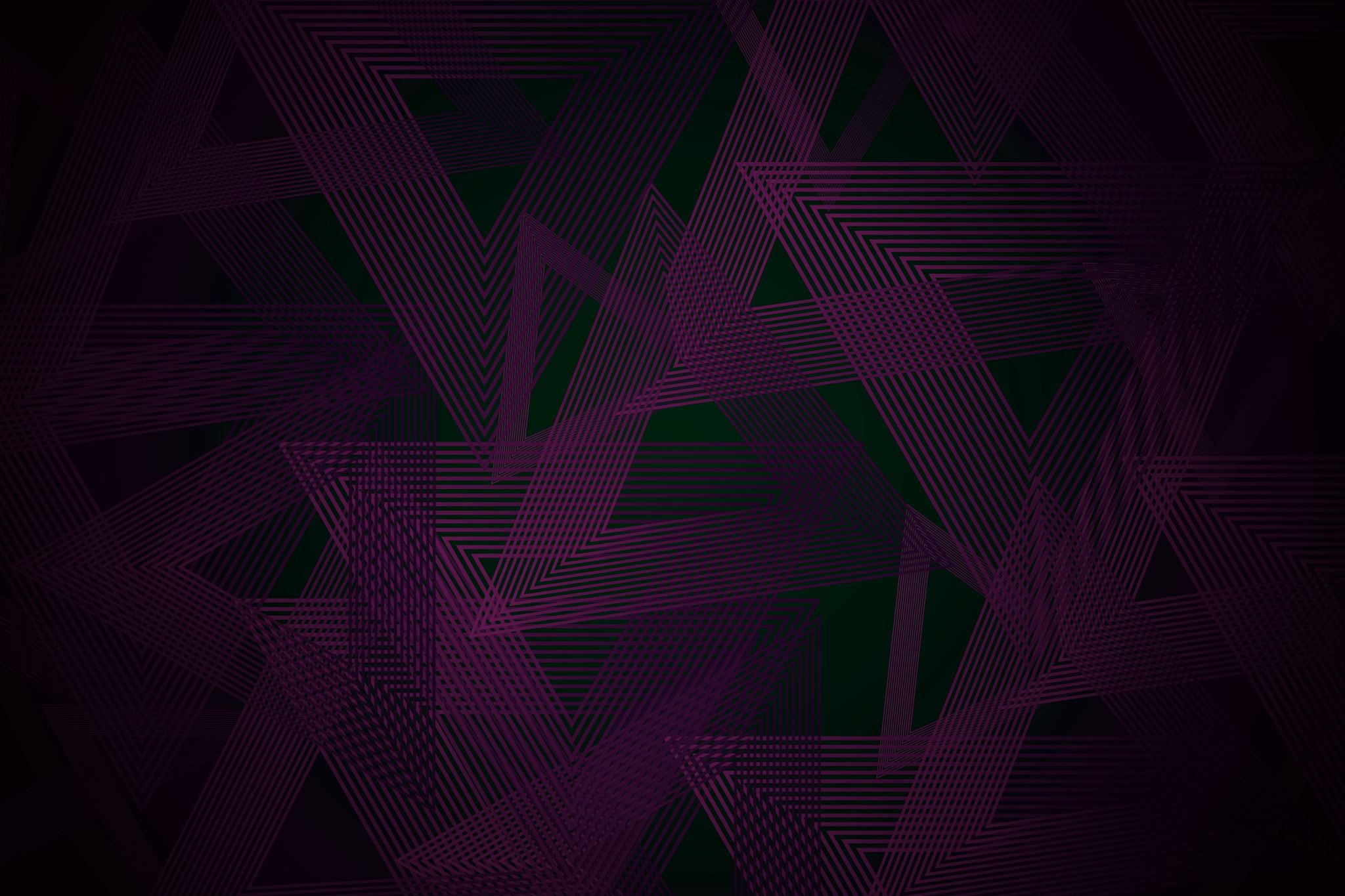 What Can Man Do for Me
1 Sam. 21; Psalm 56; Psalm 34